PODSTATA INVESTOVÁNÍ DO CENNÝCH PAPÍRŮ Z POHLEDU DROBNÉHO INVESTORA
Martina Novotná
0
Pravidlo číslo jedna: nikdy neprodělej peníze. Pravidlo číslo dvě: nezapomeň na pravidlo jedna.
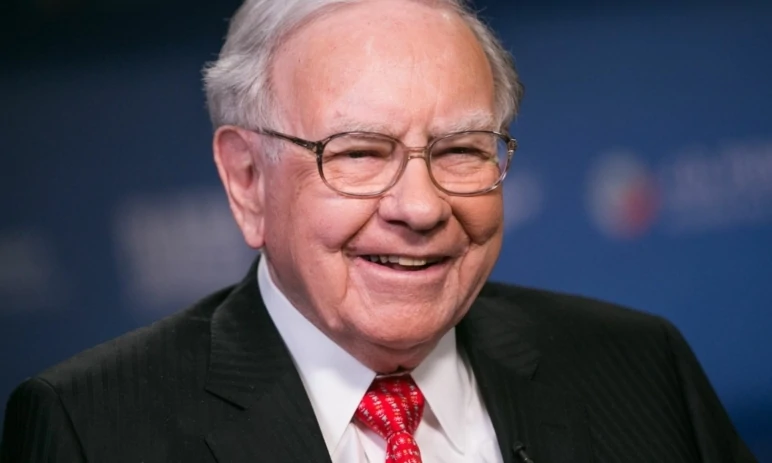 Warren Buffett
1
Co je investování?
Investování 
Nákup takových aktiv, která se časem zhodnocují nebo která přinášejí majiteli pravidelný důchod
Uchování a rozmnožení bohatství
AKTIVA (investiční instrumenty):
Finanční aktiva
Nefinanční (reálná) aktiva

Příklady finančních a reálných aktiv:
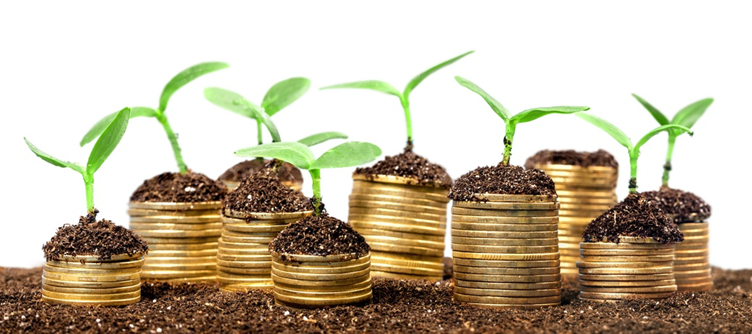 2
Co je investování?
Příklady finančních a reálných aktiv
Finanční instrumenty
Zpravidla nemají hmotnou (hmatatelnou) povahu

Reálné instrumenty
Zpravidla mají hmotnou (hmatatelnou) povahu
3
Podstata finančních investičních instrumentů
Různé formy záznamů a dokladů, kterými jsou dokumentovány finanční závazky:
Pro držitele dokumentu je investiční instrument aktivem (pohledávka)
Pro vydavatele – emitenta – je investiční instrument pasivem (závazek, resp. dluh)
Prostřednictvím finančních investičních instrumentů jsou prováděny investiční transakce na finančních trzích
4
Vymezení cenných papírů
Co jsou to cenné papíry?
Označení cenný papír – v praxi jen některé finanční investiční instrumenty
Z právního hlediska jsou za cenné papíry považovány pouze legislativně vymezené „právní dokumenty“ 
(dle zákonů jednotlivých států)
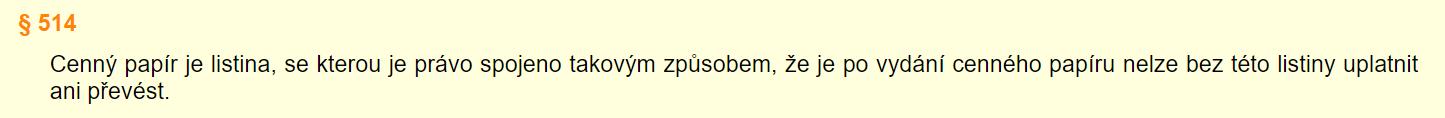 Občanský zákoník, č. 89/2012 Sb.
5
Cenné papíry dle splatnosti
Co jsou to cenné papíry?
Označení cenný papír – v praxi jen některé finanční investiční instrumenty
Z právního hlediska jsou za cenné papíry považovány pouze legislativně vymezené „právní dokumenty“ 
(dle zákonů jednotlivých států)
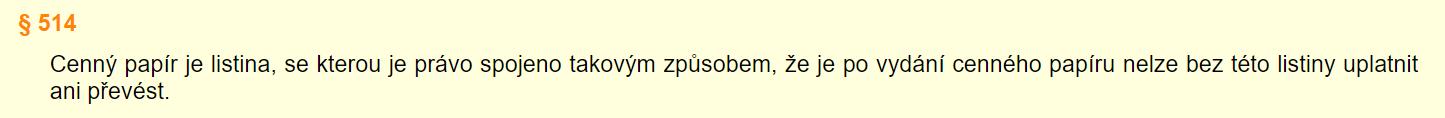 Občanský zákoník, č. 89/2012 Sb.
6
Cenné papíry dle splatnosti
Kritérium: doba životnosti v okamžiku jejich emise
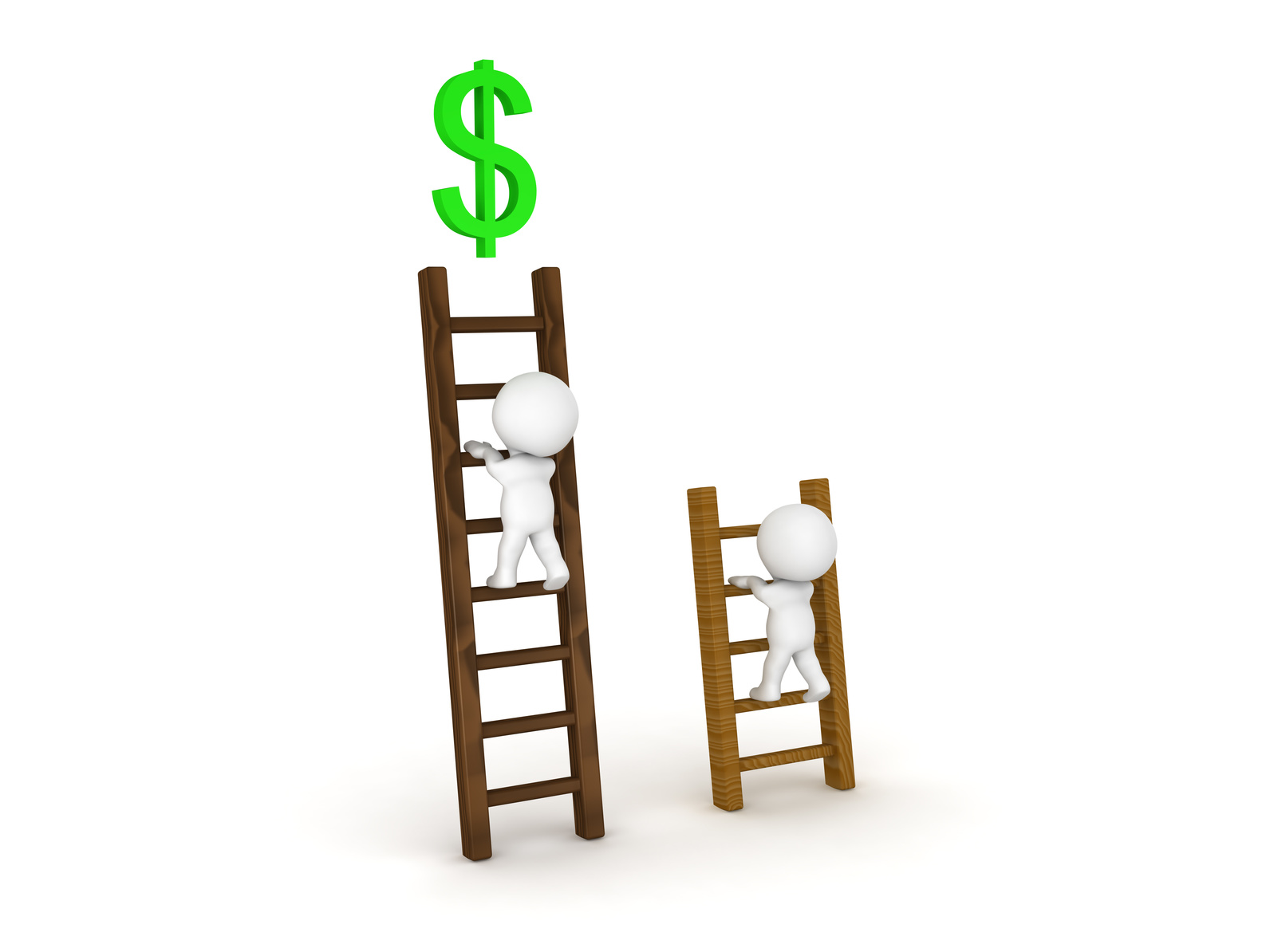 Cenné papíry peněžního trhu  (< 1 rok)
Cenné papíry kapitálového  trhu (> 1 rok)
7
Cenné papíry dle splatnosti
Akcie
Dluhopisy
Cenné papíry kolektivního investování 
Podílové listy, cenné papíry představující podíl na investičních fondech
CENNÉ PAPÍRY kapitálového trhu
Pokladniční poukázky
Komerční papíry
Směnky, šeky
CENNÉ PAPÍRY PENĚŽNÍHO TRHU
8
Cenné papíry dle vlastnických práv
Cenné papíry, jejichž zakoupením má jejich vlastník právo na určitý podíl majetku emitenta, podílu na zisku, likvidačním zůstatku a právo na řízení společnosti.
Majetkové cenné papíry
Cenné papíry dokladující zapůjčení peněžních prostředků investorem, který tak získá právo na předem stanovený úrok a navrácení zapůjčené částky za předem stanovených podmínek.
Dluhové cenné papíry
9
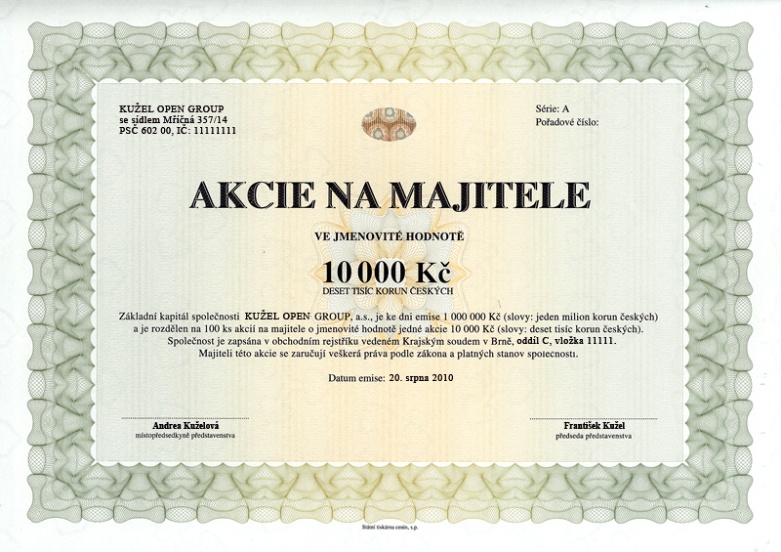 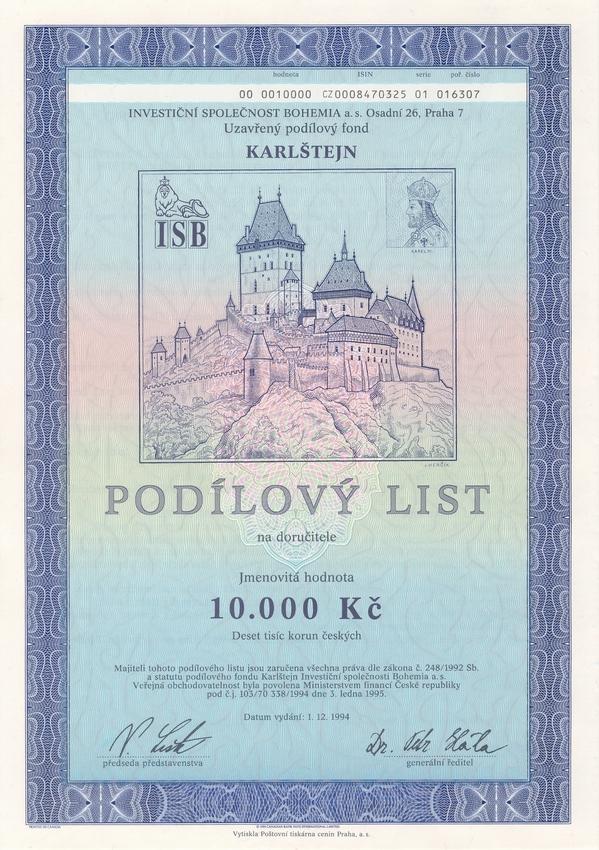 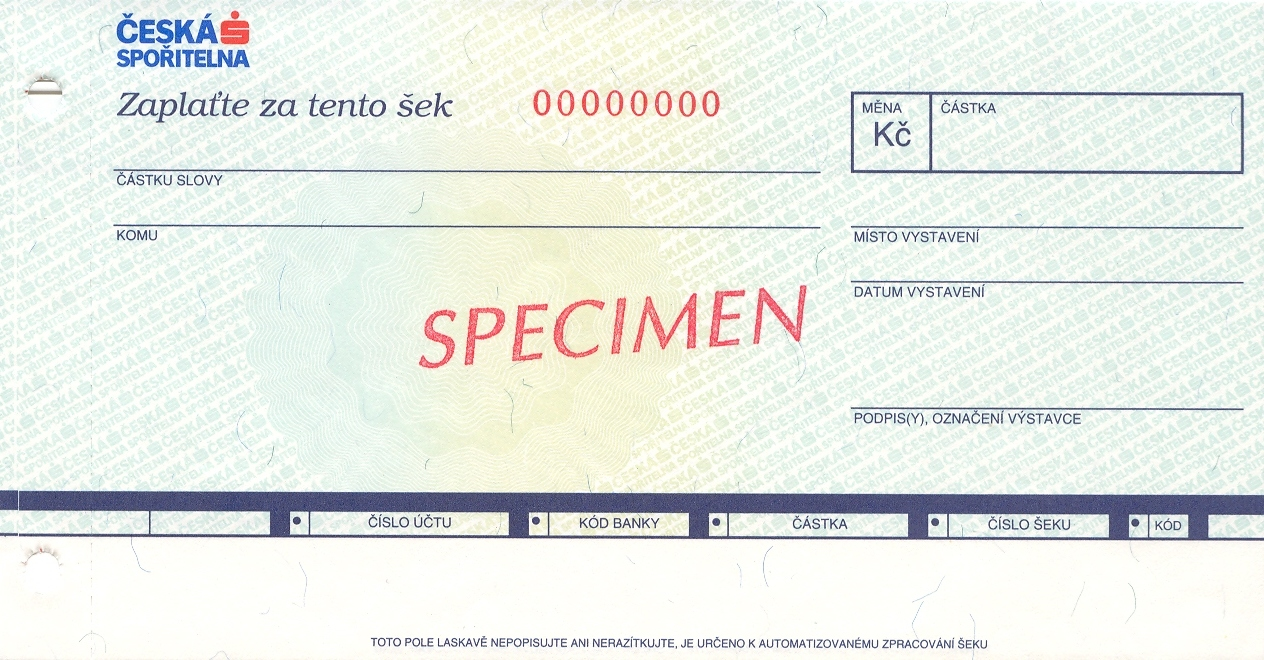 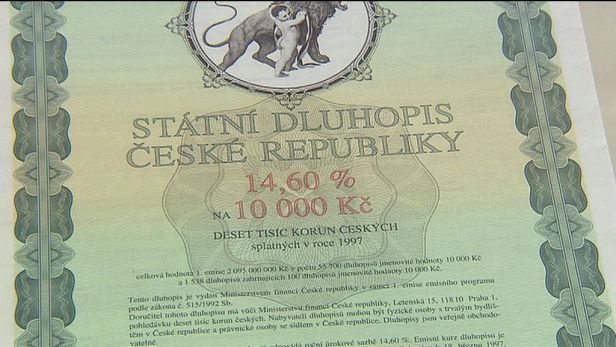 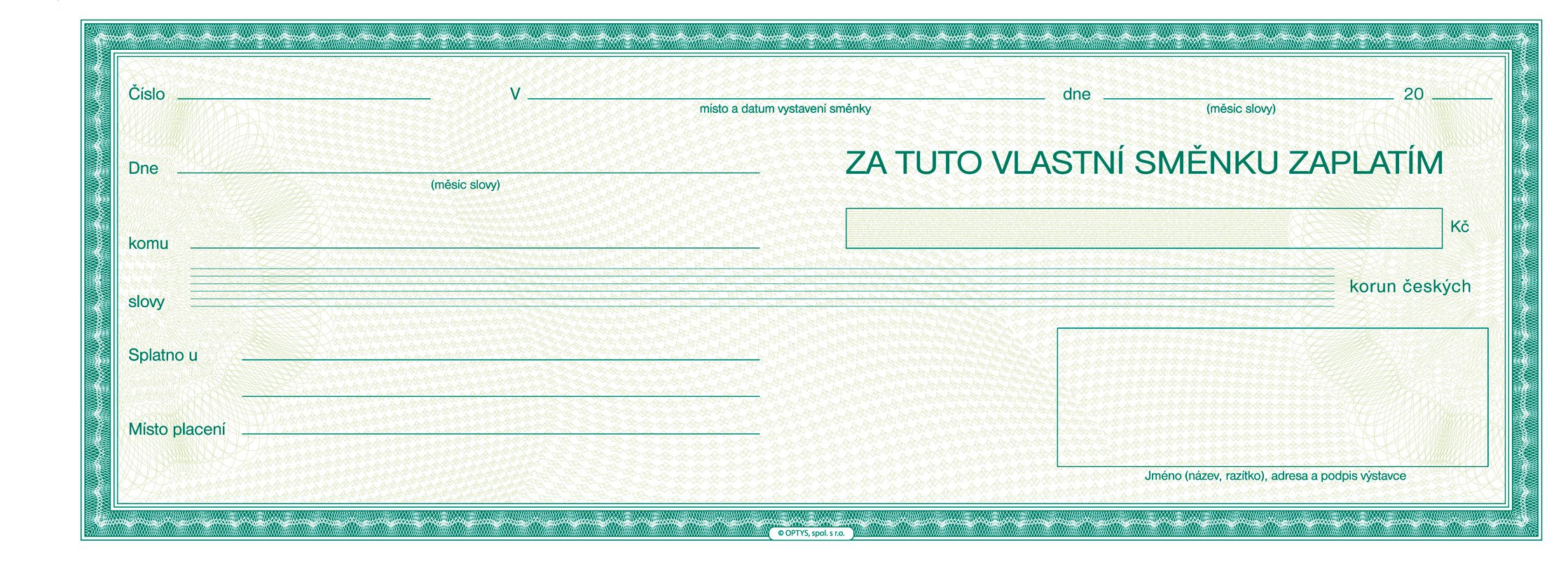 10
Akcie
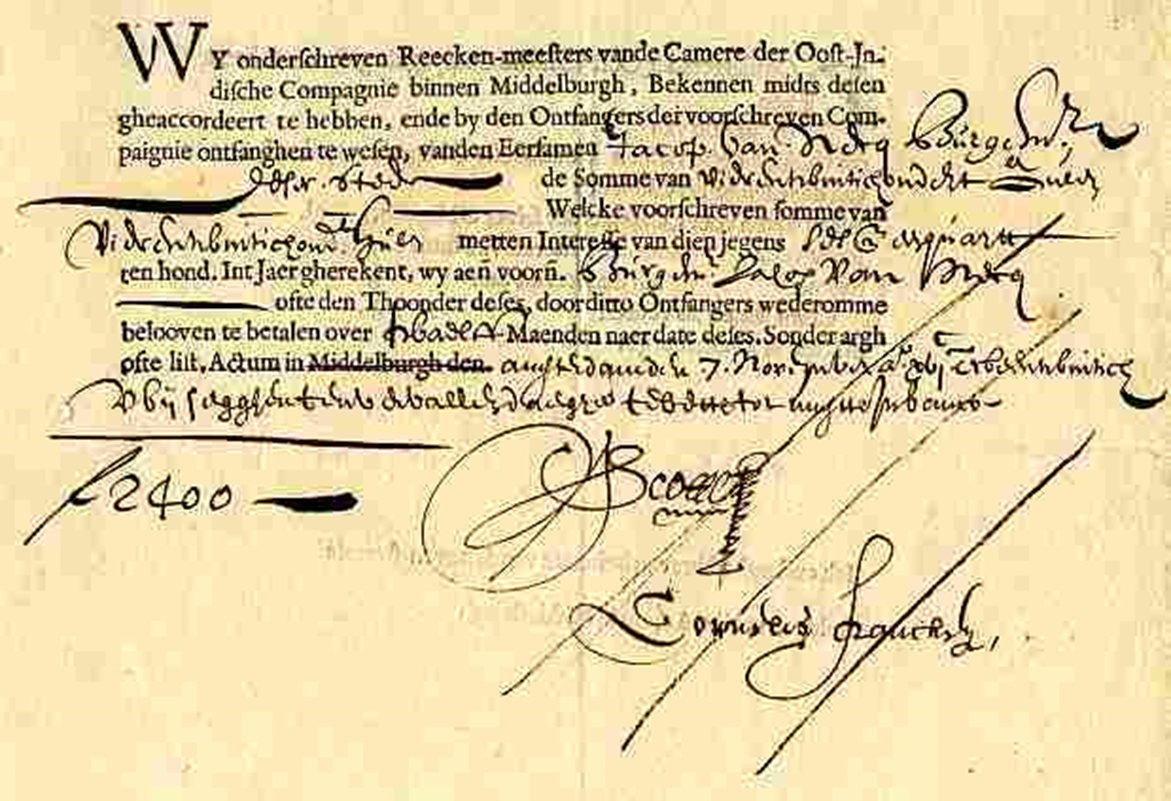 11
Akcie
Cenné papíry kapitálového trhu
Nemají dobu splatnosti
Zakoupení akcie znamená pro investora majetkový vstup do akciové společnosti (nabytí práv akcionáře jako společníka)
Motivy nákupu akcií – PRO INVESTORY:
Běžné výnosy (dividendy)
Kapitálové výnosy (změny tržních cen)
12
Základní druhy akcií
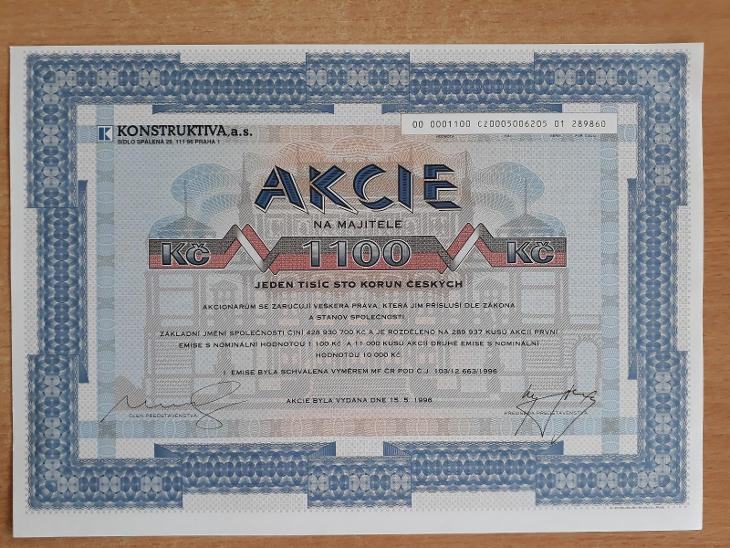 KMENOVÉ 
„obyčejné“ akcie
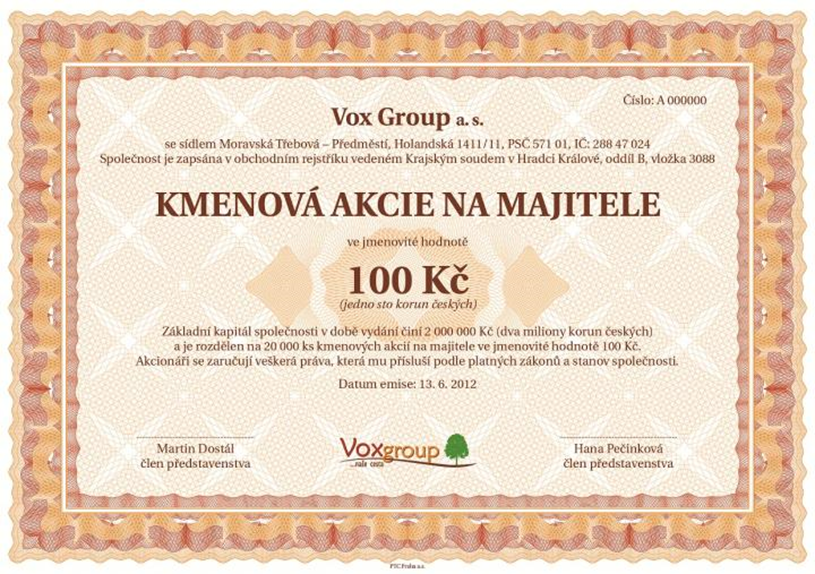 PRIORITNÍ
„preferenční“ akcie
13
Základní druhy akcií
Kmenové akcie – základní práva akcionářů:
Právo na řízení společnosti – účast na valných hromadách (návrhy, hlasování)
Právo na odpovídající podíl na zisku (dividendy)
Právo na podíl na likvidačním zůstatku

Prioritní akcie:
Přednostní právo na podíl na zisku + likvidační zůstatek
Většinou se jedná o akcie bez hlasovacích práv

Jaké jsou výhody a nevýhody pro investory / emitenty jednotlivých druhů akcií?
14
Příklad: Rozhodování valné hromady společnosti mimo zasedání (Philip Morris ČR, 28. 3. 2022)
Vyhledejte dokument:



Pracujte v týmu a odpovězte na otázky:
Jakých záležitostí se týká rozhodování na valné hromadě?
Jakým způsobem probíhá hlasování?
Kolik akcií společnosti emitovala? Jaká je jejich jmenovitá hodnota? Jaký je celkový počet hlasů?
Bude akcionářům vyplacen podíl na zisku za rok 2021?
https://www.pmi.com/resources/docs/default-source/czech-market/investors-relation/annual-meeting-2022/ozn%C3%A1men%C3%AD-p%C5%99edstavenstva-o-rozhodovan%C3%AD-valn%C3%A9-hromady-mimo-zased%C3%A1n%C3%AD-(per-rollam).pdf?sfvrsn=4cdcb7b7_4
15
[Speaker Notes: https://www.vecteezy.com/vector-art/348802-school-teamwork-vector]
Parametry akcií
Jmenovitá (nominální) hodnota
Peněžní částka uvedena na akcii
Představuje podíl na majetku akciové společnosti
Součet jmenovitých hodnot všech akcií je roven základnímu kapitálu společnosti

Emisní kurz
Emisní kurs akcie nesmí být nižší, než je jmenovitá hodnota akcie
Je-li emisní kurs akcie vyšší než její jmenovitá nebo účetní hodnota, tvoří tento rozdíl emisní ážio
16
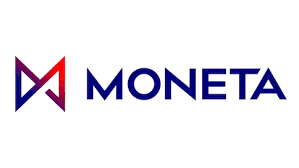 AKCIE - příklad
Moneta money bank
ISIN: CZ0008040318
Jmenovitá hodnota:   1 Kč	
Zahajovací cena:       68 Kč
Počet kusů v emisi:  511 000 000
Oficiální obchodování zahájeno: 10. 5. 2016

Forma CP:   na jméno
Podoba CP: zaknihovaný CP
17
https://investors.moneta.cz/udaje-o-akciich
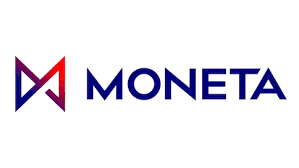 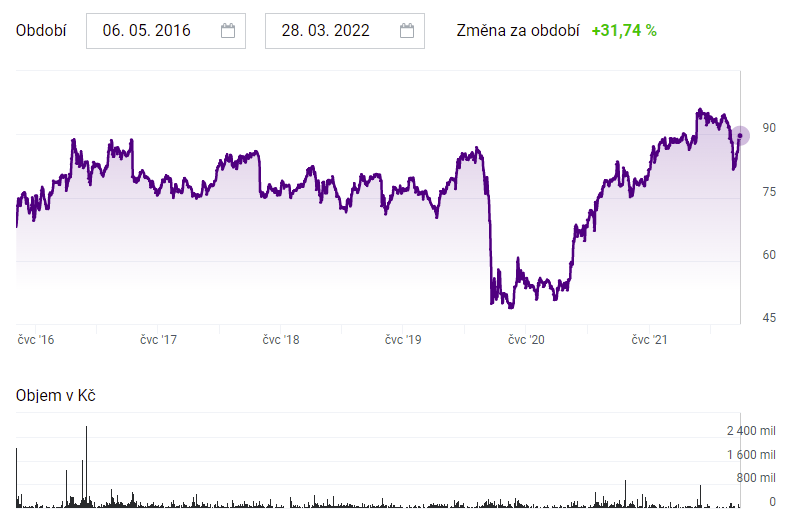 https://www.pse.cz/detail/CZ0008040318
18
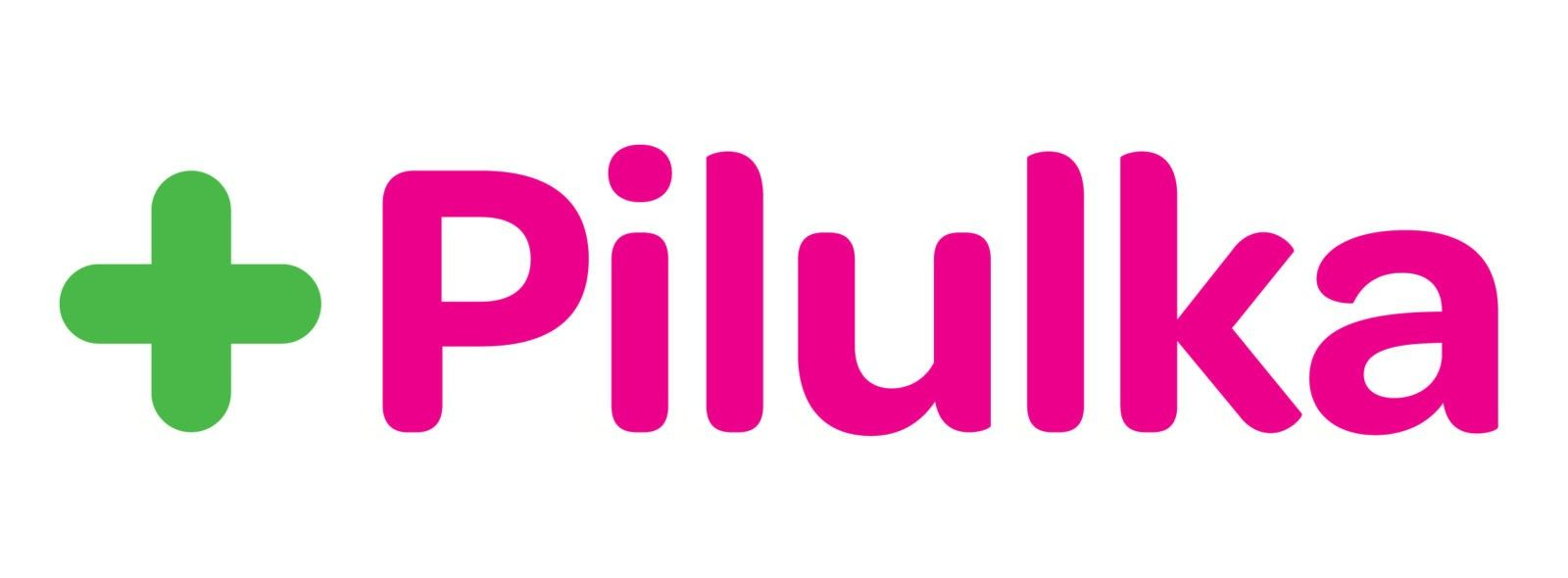 AKCIE - příklad
Pilulka Lékárny, a.s.
ISIN: CZ0009009874
Jmenovitá hodnota:    1 Kč	
Zahajovací cena:       424 Kč
Počet kusů v emisi:  2 500 000
Oficiální obchodování zahájeno: 26. 10. 2020

Forma CP:   na jméno
Podoba CP: zaknihovaný CP
19
https://www.kurzy.cz/akcie-cz/emise/CZ0009009874/
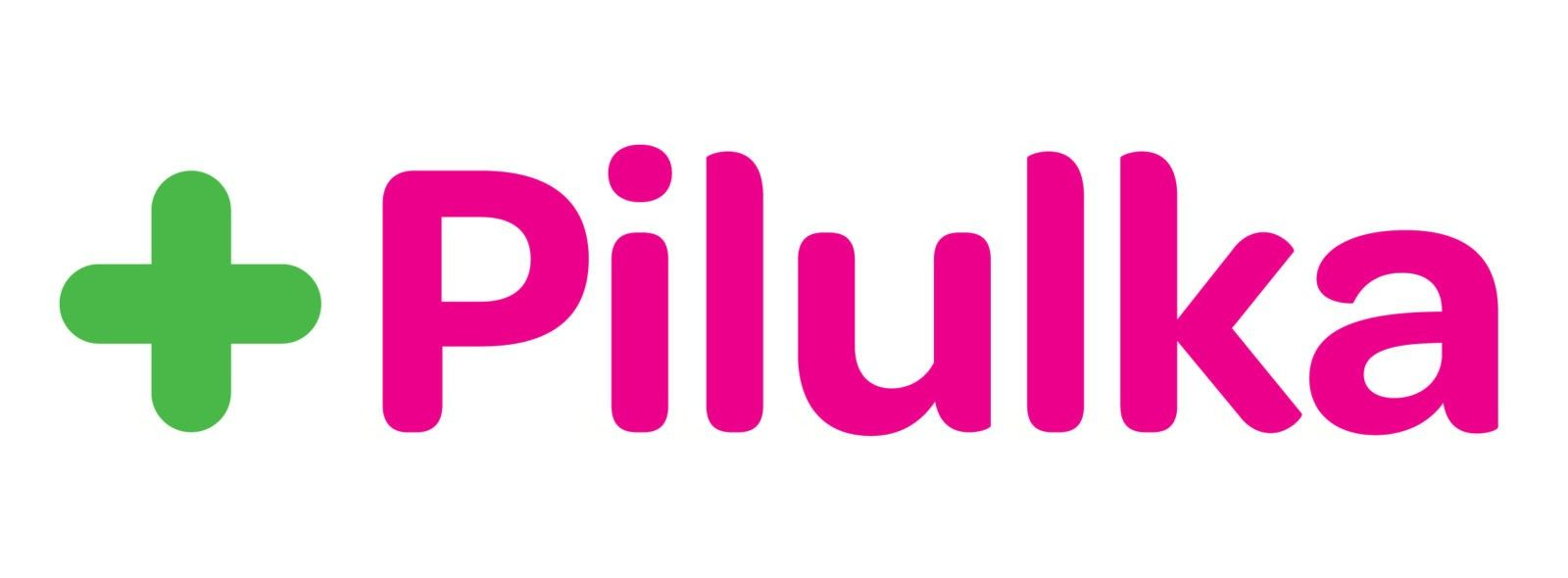 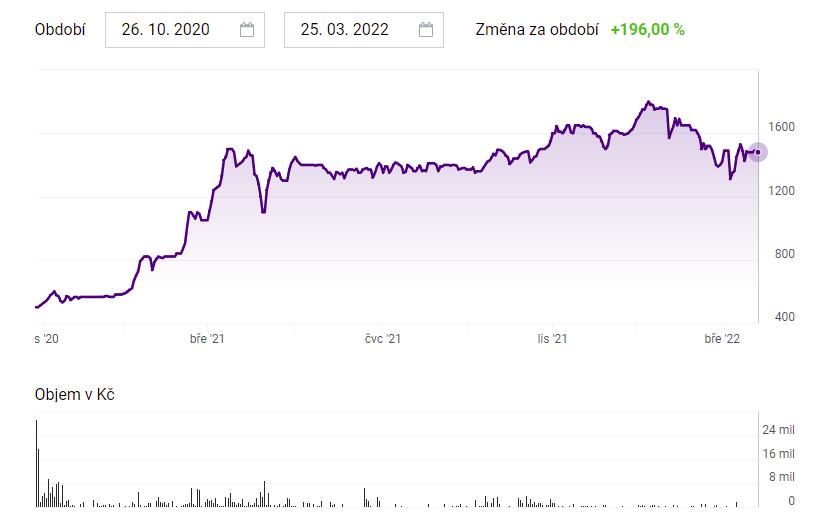 https://www.pse.cz/detail/CZ0009009874 
https://www.fio.cz/zpravodajstvi/zpravy-z-burzy/245207-pilulka-uspesne-vstoupila-na-prazskou-burzu-upsala-akcie-za-rekordnich-307-4-mil-kc
20
Dluhopisy
Výtěžek emise
Investor
Emitent
Kupónové platby
Cenné papíry kapitálového trhu
Mají dobu splatnosti
Emitent dluhopisu se zavazuje, že ve stanovené době splatnosti splatí jmenovitou hodnotu dluhopisu, a že v dohodnutých termínech bude vlastníkovi vyplácet výnosy z dluhopisu.
Jmenovitá hodnota
21
Dluhopisy
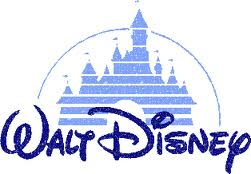 Specifické případy doby splatnosti (spíše výjimečně):

PERPETUITNÍ DLUHOPISY (věčné dluhopisy)
Doba splatnosti je nekonečná
Nesplácí se jmenovitá hodnota

DLUHOPISY S VELMI DLOUHOU DOBOU SPLATNOSTI 
Stoleté dluhopisy
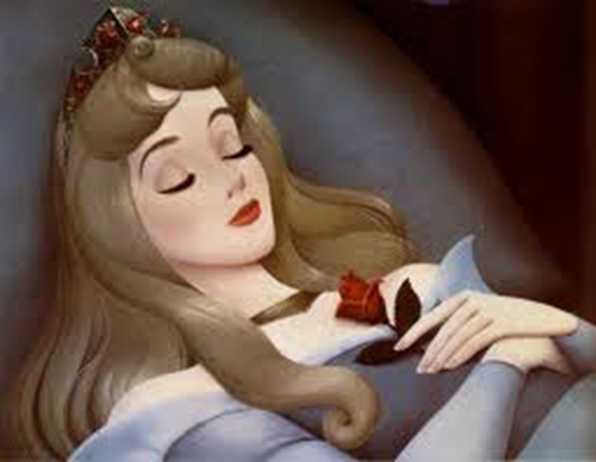 „Sleeping Beauty Bonds“
22
Základní kritéria členění dluhopisů
Kupónové dluhopisy
Bezkupónové dluhopisy (diskontované)
PODLE VÝNOSŮ PLYNOUCÍCH Z JEJICH DRŽBY
Státní dluhopisy
Komunální dluhopisy
Bankovní dluhopisy
Podnikové dluhopisy
Podle emitenta
23
Dluhopisy podle výnosů plynoucích z jejich držby
KUPÓNOVÉ DLUHOPISY
Nejrozšířenější druh dluhopisů
Poskytují právo uplatňovat nárok na proplácení kupónových plateb v předem určených termínech
Pevná kupónová sazba
Pohyblivá (variabilní) kupónová sazba
Kupónová platba se může měnit 
   (např. podle úrokových sazeb na mezibankovním trhu, inflace, apod.)

Příklad:
Jmenovitá hodnota dluhopisu = 1000 Kč
Kupónová sazba = 8 %, kupóny vypláceny 2 x ročně
Doba splatnosti = 5 let
Jaká je výše ročního kupónu? Kolikrát bude vyplacen kupón z držby dluhopisy za celou dobu splatnosti?
24
Dluhopisy podle výnosů plynoucích z jejich držby
BEZKUPÓNOVÉ DLUHOPISY
Diskontované dluhopisy
Na primárním trhu prodávány za nižší cenu, než je jejich jmenovitá hodnota 
Výnos z držby roven rozdílu mezi prodejní a nákupní cenou

Příklad:
Jmenovitá hodnota dluhopisu = 1000 Kč
Emisní kurz = 960 Kč
Doba splatnosti = 5 let
Jaký je výnos z jednoho dluhopisu v Kč za celou dobu držby?
25
Parametry dluhopisů
Parametry kupónových dluhopisů:
JMENOVITÁ HODNOTA – určena v emisních podmínkách emitentem
KUPÓNOVÁ SAZBA – úroková sazba, která určuje hodnotu kupónové platby
DOBA SPLATNOSTI

Parametry bezkupónových dluhopisů:
JMENOVITÁ HODNOTA
EMISNÍ KURZ 
DOBA SPLATNOSTI
26
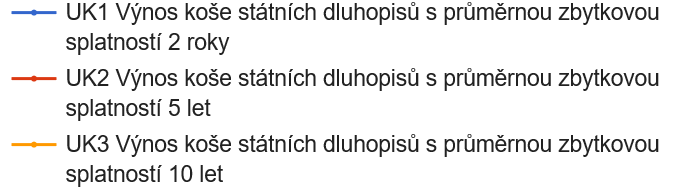 Dluhopisy dle emitenta
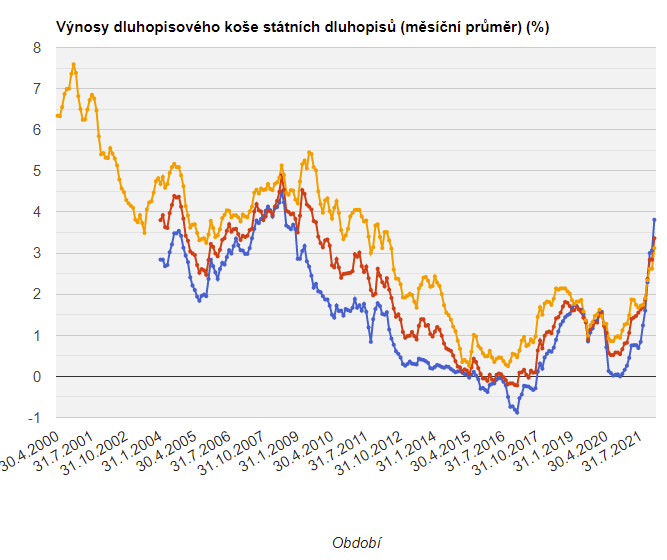 STÁTNÍ DLUHOPISY
Výnosové míry státních dluhopisů

Popište, co vidíte v grafu
Výnosové míry dluhopisů s různou dobou splatnosti
Vývoj výnosových mír během daného období
https://www.cnb.cz/cnb/STAT.ARADY_PKG.VYSTUP?p_period=1&p_sort=2&p_des=50&p_sestuid=22049&p_uka=1%2C2%2C3&p_strid=AEBA&p_od=200004&p_do=202201&p_lang=CS&p_format=4&p_decsep=%2C, 28. 3. 2022
27
[Speaker Notes: https://www.hothousedesign.com.au/blog/to-think-like-a-designer-you-need-to-be-more-curious]
Dluhopisy dle emitenta
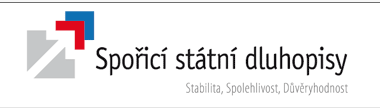 STÁTNÍ SPOŘÍCÍ DLUHOPISY
Určeny pro drobné investory
Lze investovat libovolnou částku
min 1 000 kusů v celkové jmenovité hodnotě 1 000 Kč (1 ks SSD má jmenovitou hodnotu 1 Kč) 
Investované finanční prostředky je možné získat zpět formou předčasného splacení před stanoveným datem řádné splatnosti 
Pilotní emise – 11. 11. 2011
Celkem 6 emisí (2011 – 2014)

DLUHOPISY REPUBLIKY 
Od 1. 2. 2019 (např. reinvestiční, proti-inflační, fixní)
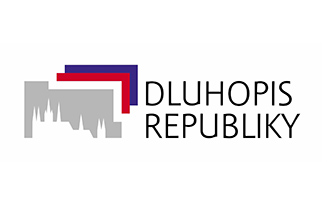 28
[Speaker Notes: https://www.hothousedesign.com.au/blog/to-think-like-a-designer-you-need-to-be-more-curious]
Dluhopisy dle emitenta
KOMUNÁLNÍ dluhopisy
Dluhopis vydaný územním samosprávným celkem 
Účel použití peněžních prostředků:
Investice do dlouhodobého hmotného majetku
Odstranění škod způsobených živelní nebo jinou pohromou
Financování projektu spolufinancovaného z prostředků EU
Lhůta splatnosti nesmí být delší než 15 let od data emise
KOMUNÁLNÍ dluhopisy – Město ostrava
2004 – 2014 (100 mil. eur)
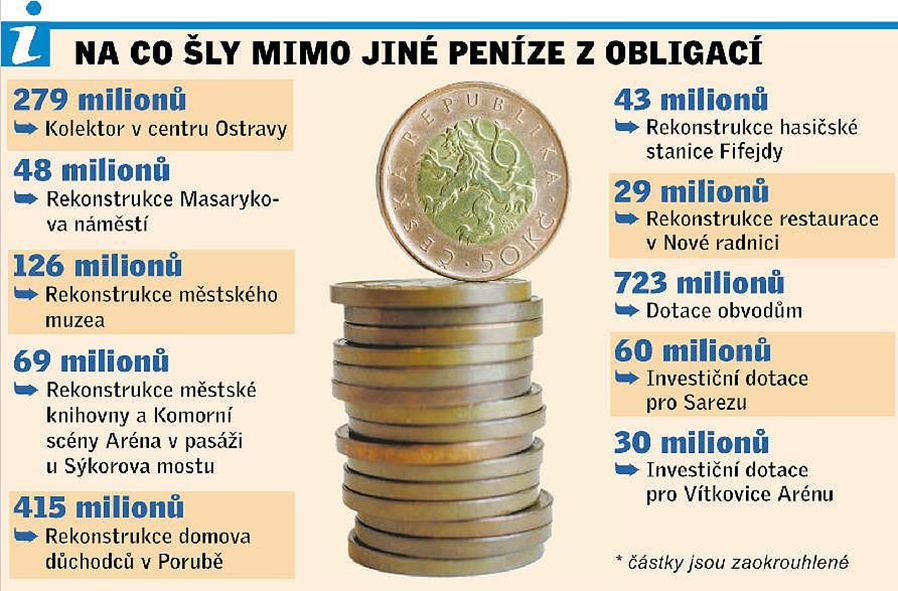 http://moravskoslezsky.denik.cz/zpravy_region/ostrava-dluh20111116.html
29
Dluhopisy dle emitenta
PODNIKOVé dluhopisy
Firemní (korportání) dluhopisy
Vydávají podniky za účelem získání dlouhodobých cizích zdrojů
Kvalita a riziko dluhopisů se liší dle emitenta
DLUHOPISY - příklad
Rohlík.cz
ISIN: CZ0008040318
Datum emise:              31. 1. 2019
Datum splatnosti:       31. 1. 2023
Jmenovitá hodnota:   10 000 Kč	
Emisní kurz:                100 %
Kupónová sazba:        6,6 %
Výplata kupónu:         pololetně 
                                     (31. 7. a 31. 1.)
PRAŠIVÉ DLUHOPISY
Dluhopisy nízké kvality
Např. rizikové společnosti, zhoršení finanční situace, vysoká zadluženost, apod.
Nabízejí vysoký výnos, ale RIZIKO!!!
30
[Speaker Notes: https://finex.cz/rohlik-vydava-dluhopisy-vynos-6-procent/
https://www.jtbank.cz/produkty/dluhopisy~rohlik-fin-6-60-23.html?parentId=15229]
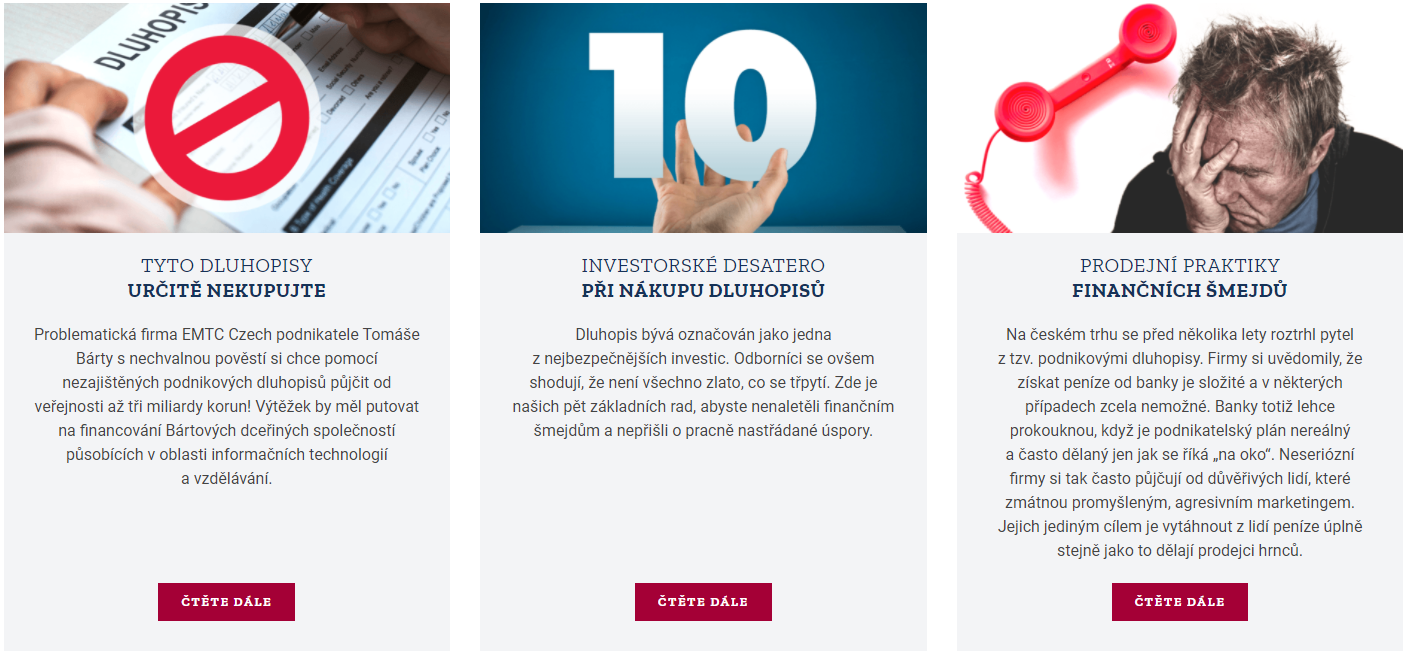 Rizikové dluhopisy v ČR
Nekalé praktiky emitentů
Poskytnutí nesprávné informace nebo jejího úmyslného opomenutí
Fráze typu „bezpečná investice“ nebo „garance návratnosti“
https://www.rizikovedluhopisy.cz/

Vyhledejte aktuální nabídku dluhopisů: https://dluhopisy.cz/
Jedná se o bezpečné investice?
Na co se máme zaměřit v rámci analýzy těchto dluhopisů?
Porovnejte nabídku s dluhopisy obchodovanými na Burze cenných papírů Praha, a.s.: https://www.pse.cz/udaje-o-trhu/dluhove-cenne-papiry/korporatni-sektor
31
[Speaker Notes: https://www.rizikovedluhopisy.cz/nekale-praktiky-emitentu/]
Rizikové dluhopisy v ČR
Česká národní banka kontroluje pouze formální aspekty emise a nikoliv kvalitu podnikatelského záměru, na který si chce emitent půjčit peníze!
Desatero pro drobné investory do podnikových dluhopisů:
Vyhodnoťte si rizika
Diverzifikujte své portfolio
Rostoucí výnos = rostoucí riziko
Riziko finančních potíží emitenta
Tento typ investice není pojištěn
Seznamte se s emisními podmínkami
Role ČNB jako orgánu dohledu nad finančním trhem
Získejte co nejvíce informací o bonitě emitenta
Nepodceňujte riziko nesplacení jistiny
Vyhodnoťte, zda je daná investice právě pro vás vhodná
32
Srovnání akcií a dluhopisů
Se kterým cenným papírem je pro investora spojeno vyšší riziko? Proč?
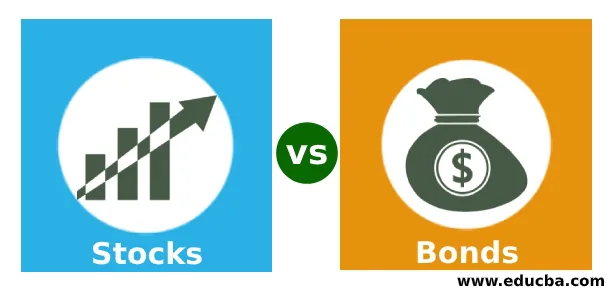 Porovnejte:
Práva vyplývající z jednotlivých cenných papírů
Výnosy a jejich vyplácení
Cenový vývoj (volatilita)
33
[Speaker Notes: https://www.educba.com/stocks-vs-bonds/]
DĚKUJI ZA POZORNOST.
34